BÀI 1: GIỚI THIỆU VỀ KHOA HỌC TỰ NHIÊN
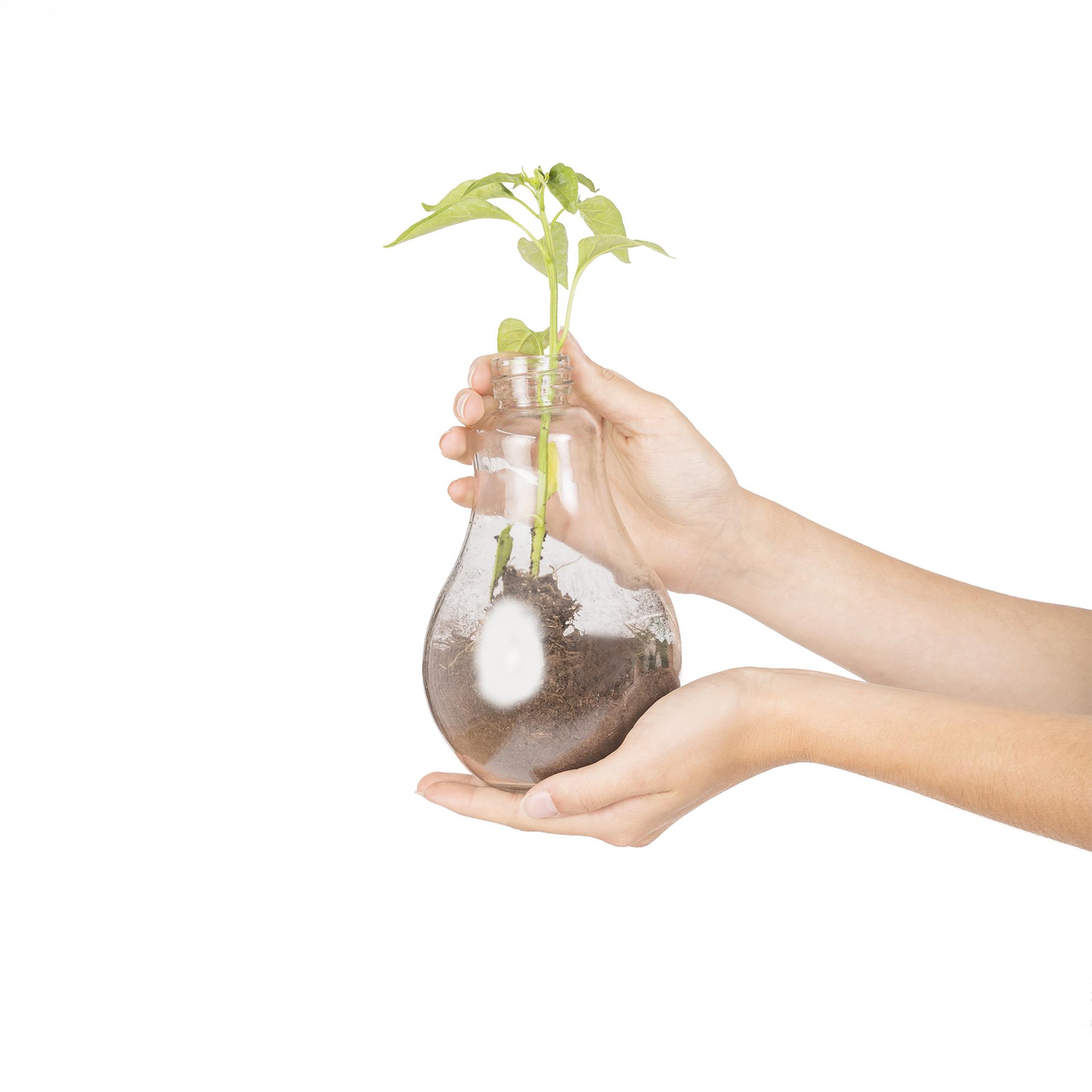 NỘI DUNG BÀI HỌC
I. KHÁI NIỆM KHOA HỌC TỰ NHIÊN
II. CÁC LĨNH VỰC KHOA HỌC TỰ NHIÊN
III. KHOA HỌC TỰ NHIÊN VỚI CÔNG NGHỆ VÀ ĐỜI SỐNG
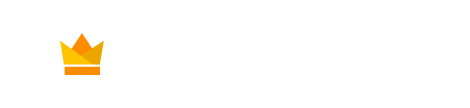 Em hãy cho biết trong các vật sau đây, vật nào là vật sống, vật nào là vật không sống?
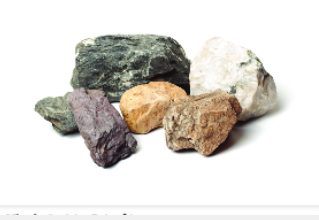 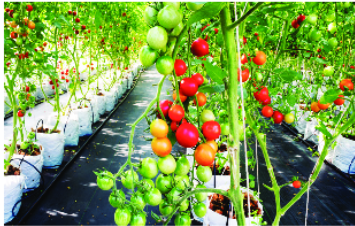 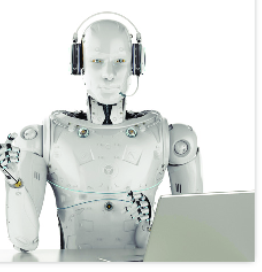 Hòn Đá
Cây cà chua
Rô bốt
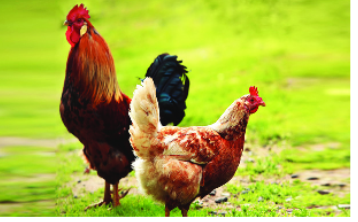 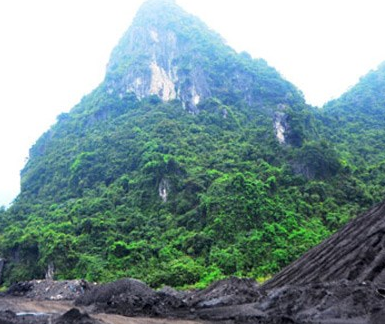 Con gà
Quả núi
Đáp án:
Phiếu học tập số 1 (5 phút)
Nhóm:…
Phiếu học tập số 1
Nhóm:…
Đáp án
Phiếu học tập số 1
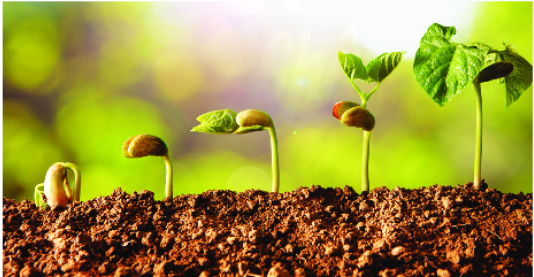 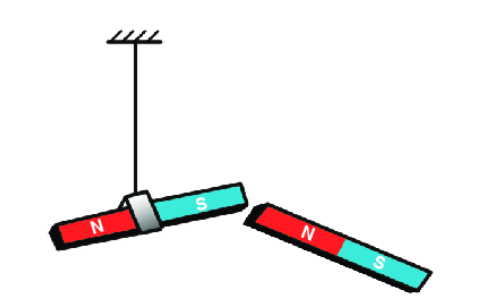 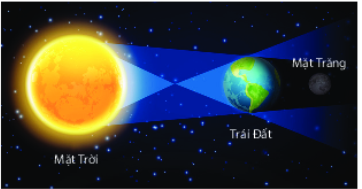 Sự vật, hiện tượng tự nhiên
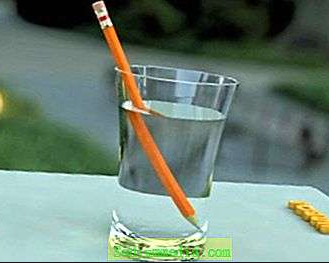 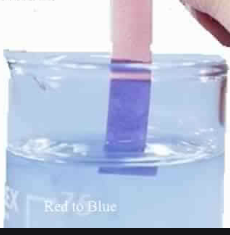 Xảy ra theo quy luật xác định
Khoa học tự nhiên
KHOA HỌC TỰ NHIÊN
Là ngành khoa học nghiên cứu về
Sự  vật 
tự nhiên
Hiện tượng
tự nhiên
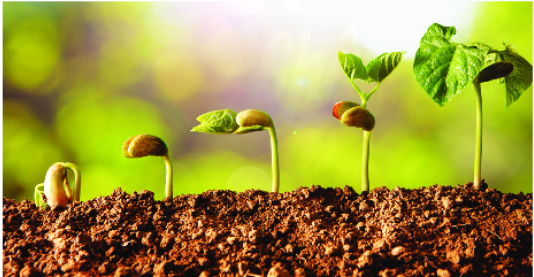 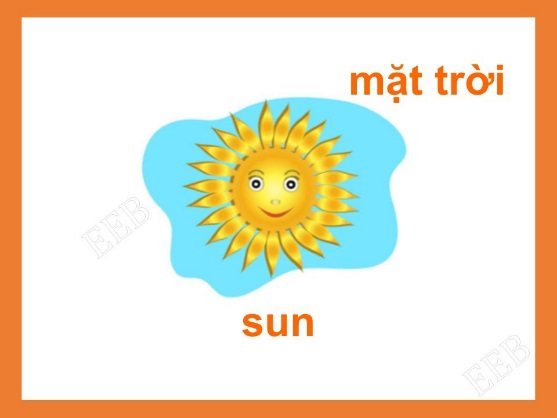 Quy luật 
tự nhiên
Những ảnh hưởng của chúng đến cuộc sống con người và môi trường
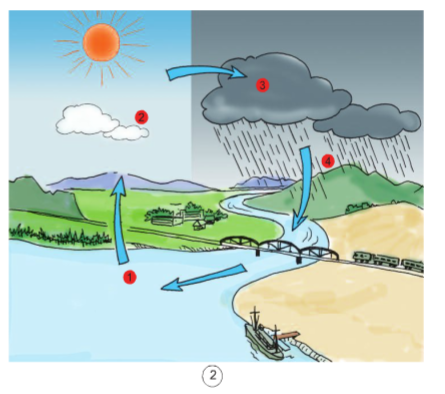 Lĩnh vực của khoa học tự nhiên
Sinh học
Hóa  học
Vật lý học
Nhóm:…
Phiếu học tập số 1
Đáp án
Phiếu học tập số 1
Khoa học tự nhiên với công nghệ và đời sống
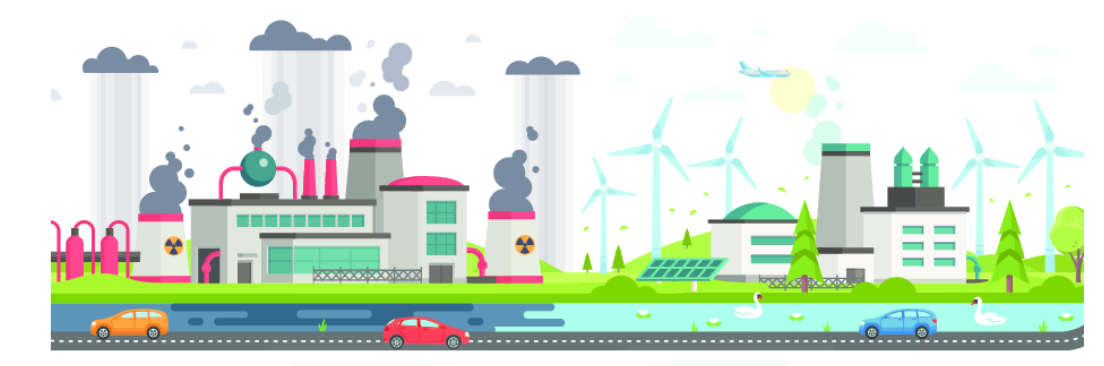 Quan sát tranh, thảo luận nhóm (4 phút) hoàn thành phiếu học tập số 2
Khi khoa học và công nghệ còn chưa phát triển
Giao thông
 vận tải
Hiện nay
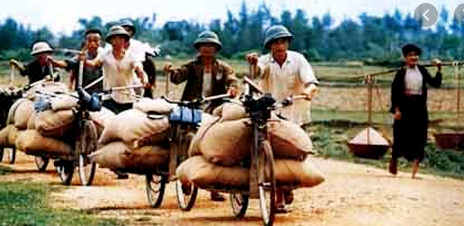 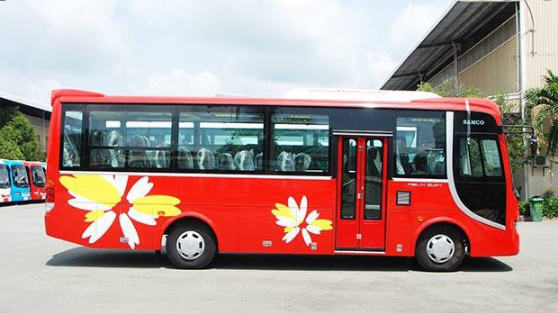 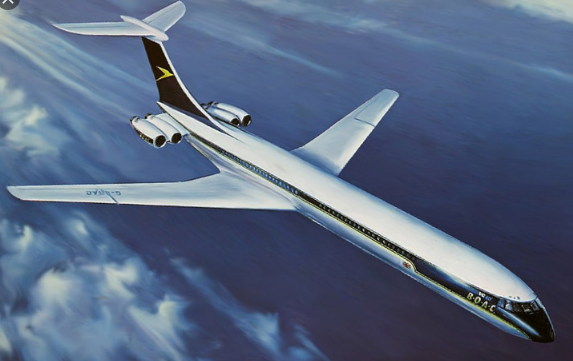 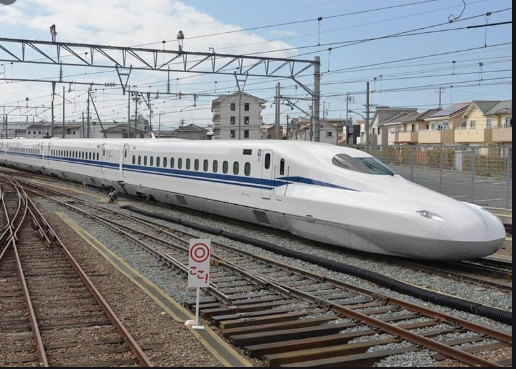 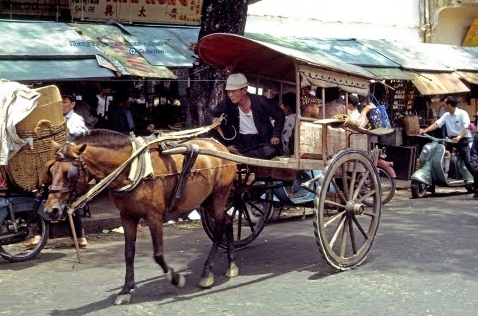 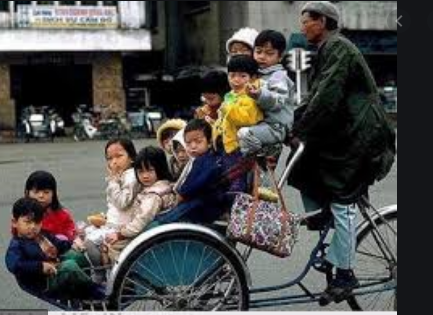 Khi khoa học và công nghệ còn chưa phát triển
Hiện nay
Thông tin 
liên lạc
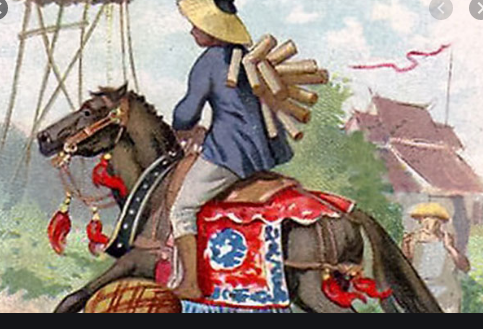 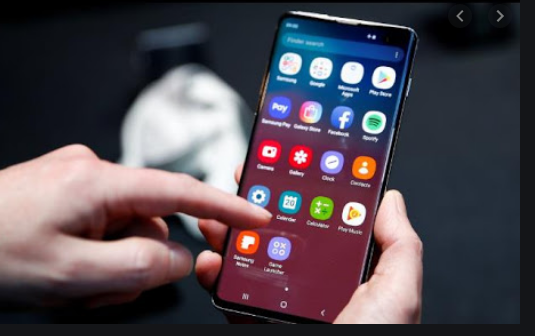 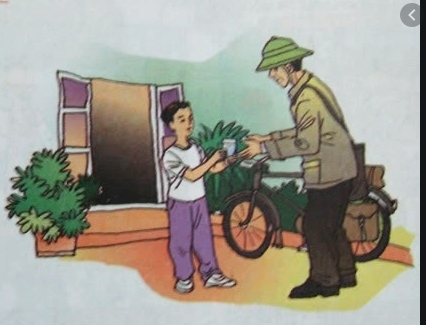 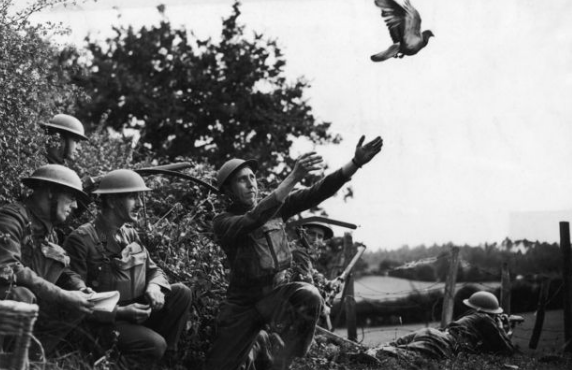 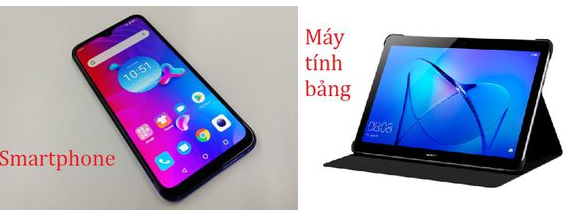 Khi khoa học và công nghệ còn chưa phát triển
Hiện nay
Năng
lượng
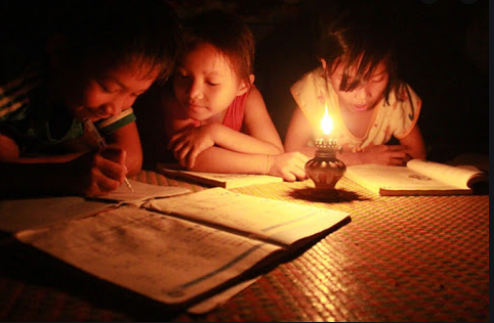 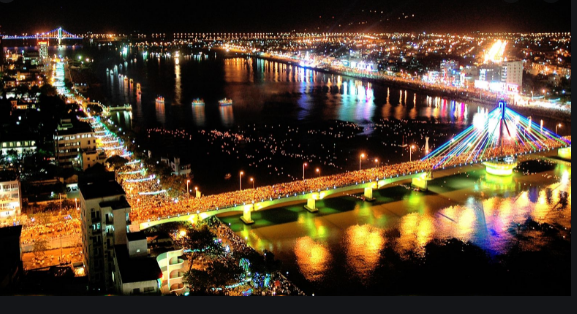 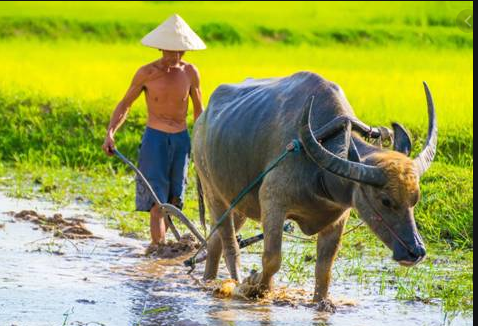 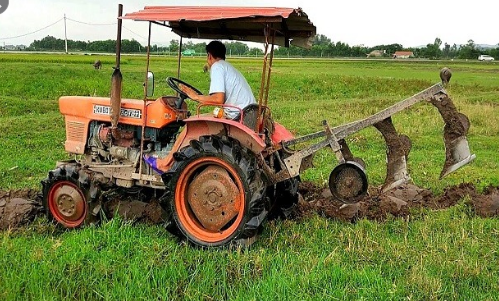 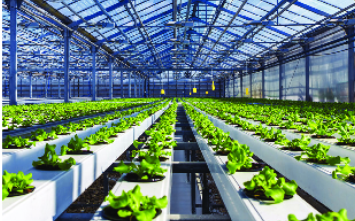 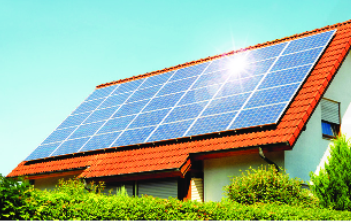 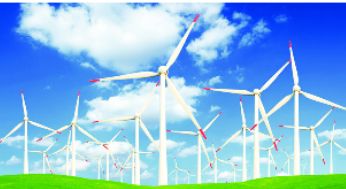 Khoa học tự nhiên – Công nghệ - Đời sống
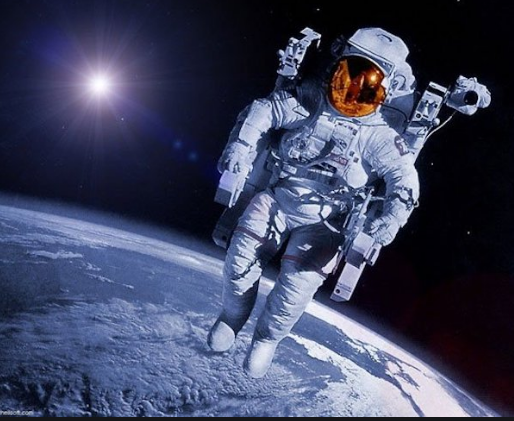 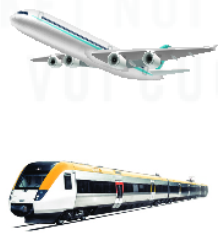 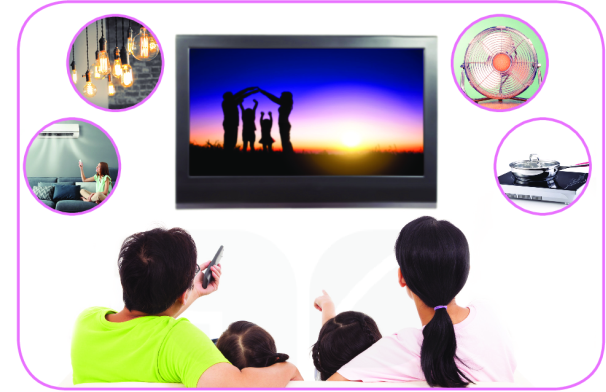 Giao nhiệm vụ về nhà
Sưu tầm tranh, ảnh, tài liệu về các thành tựu của KHTN trong các lĩnh vực mà em quan tâm như : giao thông vận tải, du hành vũ trụ, thông tin liên lạc..